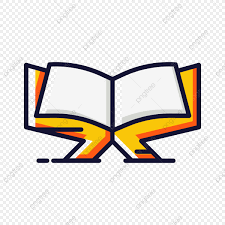 স্বাগতম
পরিচিতি
মোঃ আমিনুল ইসলাম  সহকারী শিক্ষক,আলোয়া উচ্চ বিদ্যালয় এন্ড কলেজ , ভুয়াপুর, টাংগাইল। মোবা. 01918369112 email.tamannatahi.@gmail.com
ইসলাম ধর্ম ও নৈতিক শিক্ষানবম শ্রেণি২য় অধ্যায়, পাঠ ২
ভিডিও টি দেখি
আজকের পাঠঃ
শরিয়েতের প্রধান উৎস আল-কুরআন
শিখন ফলঃপবিত্র কোরআন অবতরণ, সংরক্ষন ও সংকলন সম্পর্কে বলতে পারবে।
ছবিতে কি দেখতে পাচ্ছঃ
হেলিকপ্টারটি অবতরন করছে
[Speaker Notes: শিক্ষক পবিত্র কোরআনের অবতরণ সম্পকে আলোচনা করবেন।]
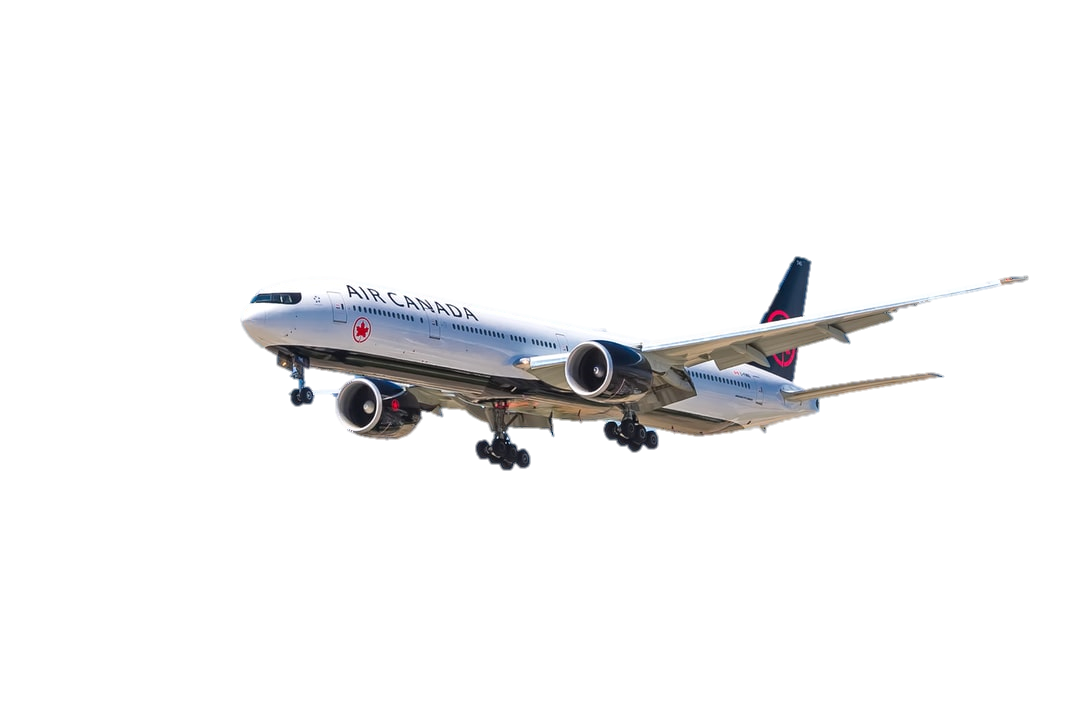 বিমানটি অবতরন করছে
ছবিতে কি দেখতে পাচ্ছঃ
ধানগুলি আপাদত সংরক্ষণ করা হচ্ছে।
[Speaker Notes: শিক্ষক পবিত্র কোরআনের সংরক্ষন সম্পকে আলোচানকরবেন।]
ছবিতে কি দেখতে পাচ্ছঃ
খাদ্য শস্যগুলো দীর্ঘ মেয়াদে সংরক্ষণ করা হচ্ছে
[Speaker Notes: শিক্ষক পবিত্র কোরআনের সংকলন সম্পকে আলোচনকরবেন।]
দলীয় কাজঃ
3টি দলে বিভক্ত হয়ে প্রদত্ত্ব ৩টি বিষয় নিয়ে দলনেতার সংগে আলোচনা করো।
মূল্যায়নঃ
পবিত্র কুরান নাজিল কালে কি ভাবে সংরক্ষিত 
ছিল তা পয়েন্ট আকারে লিখ।
চেষ্টা করো
ভূল উত্তর
ভূল উত্তর
ভূল উত্তর
উত্তর সঠিক হয়েছে
ভূল উত্তর
ভূল উত্তর
ভূল উত্তর
উত্তর সঠিক হয়েছে
পবিত্র কুরান কত বছরে নাজিল হয়?
সর্ব শ্রেষ্ঠ আসমানি কিতাব কোনটি?
(ক) ২২ বছরে
(খ)  ২৩ বছরে
(ক) তাওরাত
(খ) আল কুরান
(ঘ) ১৬ বছরে
(গ) ৩০ বছরে
(ঘ)ইঞ্জিল
(গ)যুবুর
চেষ্টা করো
ভূল উত্তর
ভূল উত্তর
ভূল উত্তর
উত্তর সঠিক হয়েছে
ভূল উত্তর
ভূল উত্তর
ভূল উত্তর
উত্তর সঠিক হয়েছে
কুরআন সংকলনের জন্য কত সদস্যের কমিটি গঠন করা হয়?
পবিত্র  কুরআন কোথায় সংরক্ষিত ছিল?
(ক)  ২০
(খ)  ০৪
(ক) সপ্তম আসমানে
(খ) লাওহে মাহফুজে
(ঘ)  ১০
(গ)  ০৭
(ঘ)বায়তুল ইজ্জাহ
(গ)৩য় আসমানে
বাড়ীর কাজঃ
কুরান সংরক্ষনের সে কাল ও একাল সম্পর্কে ও তার সুফল সম্পর্কে তোমার মতামত লিখে আনবে।
আল্লাহ হাফেজ